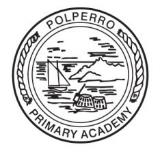 The following slides show just a small snapshot of Polperro Pupils’ learning from this half term
Penhallow ClassDo all Superheroes Wear Capes?
Penhallow ClassDo all Superheroes Wear Capes?
Penhallow ClassDo all Superheroes Wear Capes?
Penhallow ClassDo all Superheroes Wear Capes?
Penhallow ClassDo all Superheroes Wear Capes?
Penhallow ClassDo all Superheroes Wear Capes?
Landaviddy ClassWhat is Light?
Landaviddy ClassWhat is Light?
Landaviddy ClassWhat is Light?
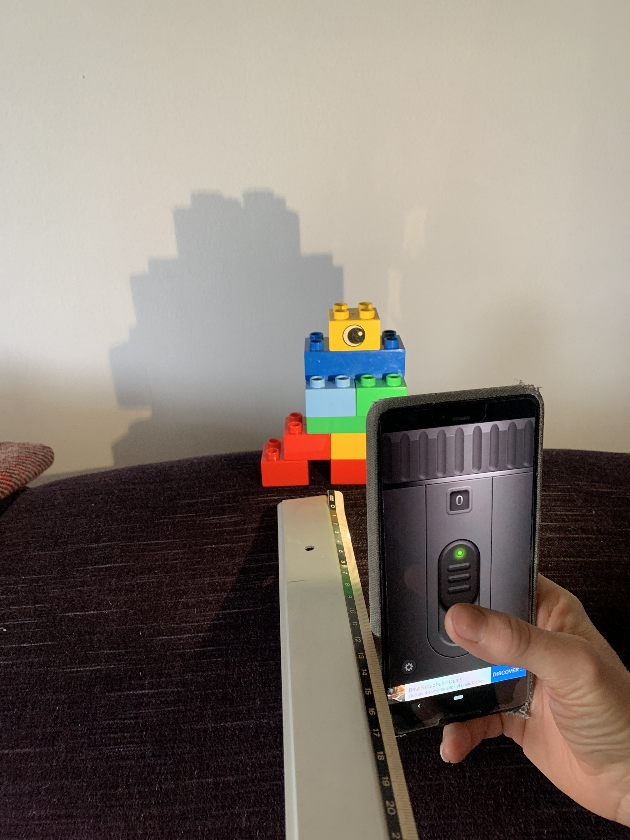 Landaviddy ClassWhat is Light?
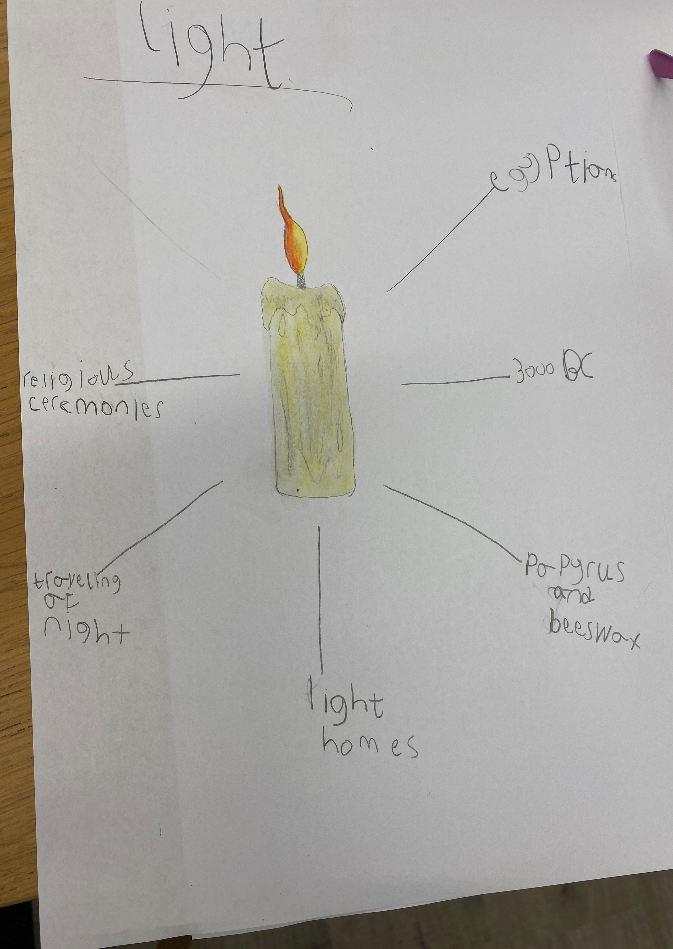 Landaviddy ClassWhat is Light?
Landaviddy ClassWhat is Light?Character Descriptions
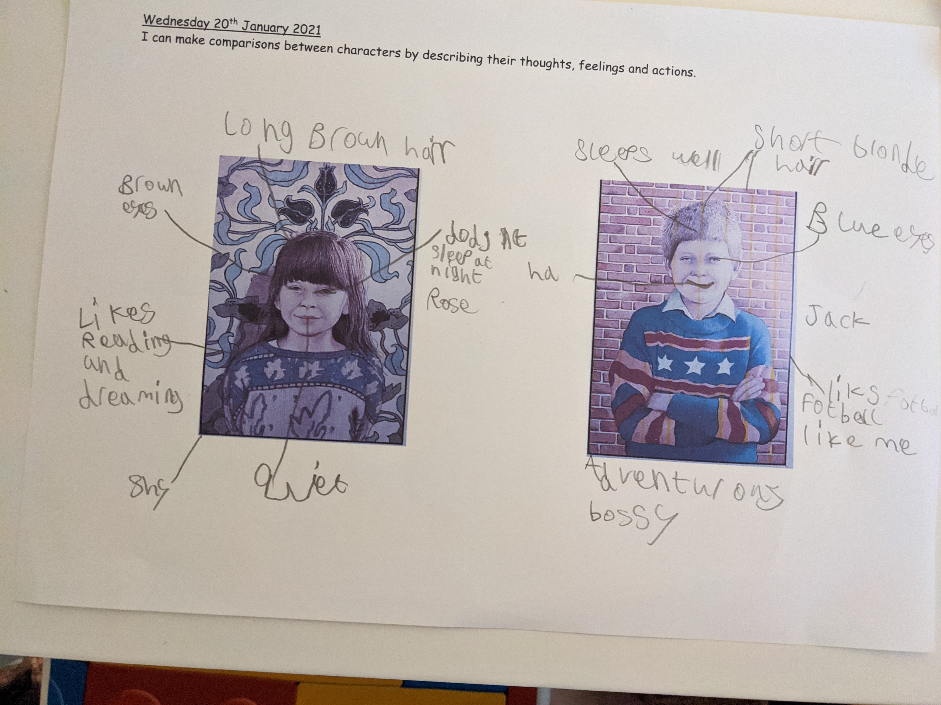 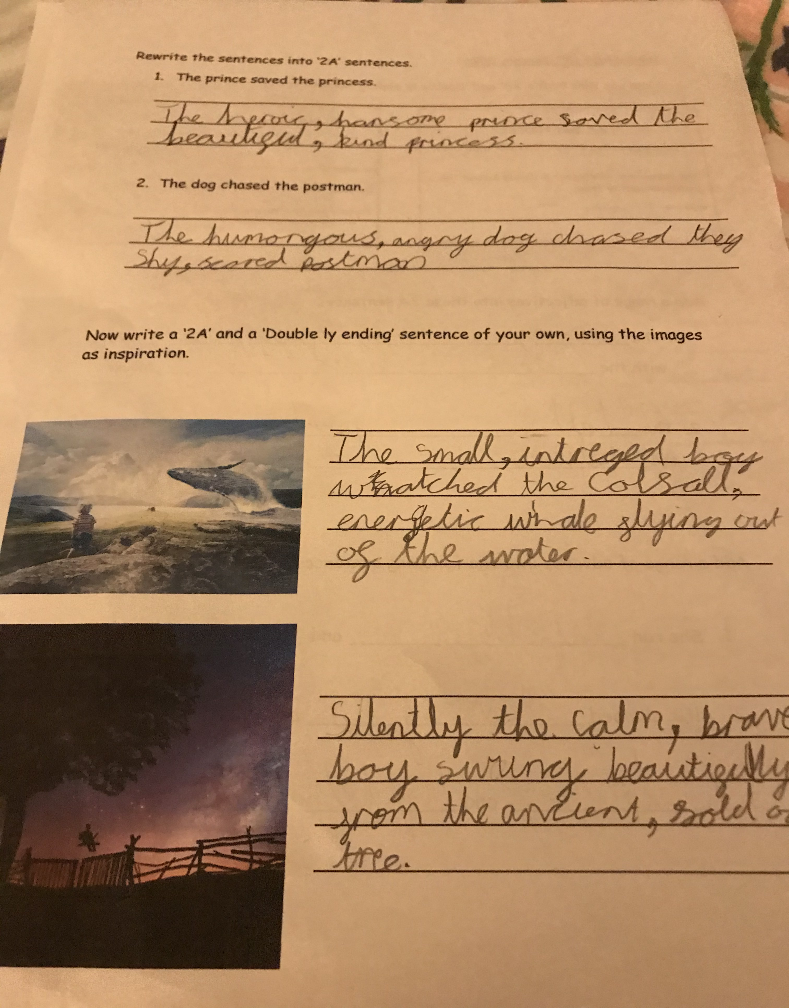 Landaviddy ClassWhat is Light?Terrific 2A sentences
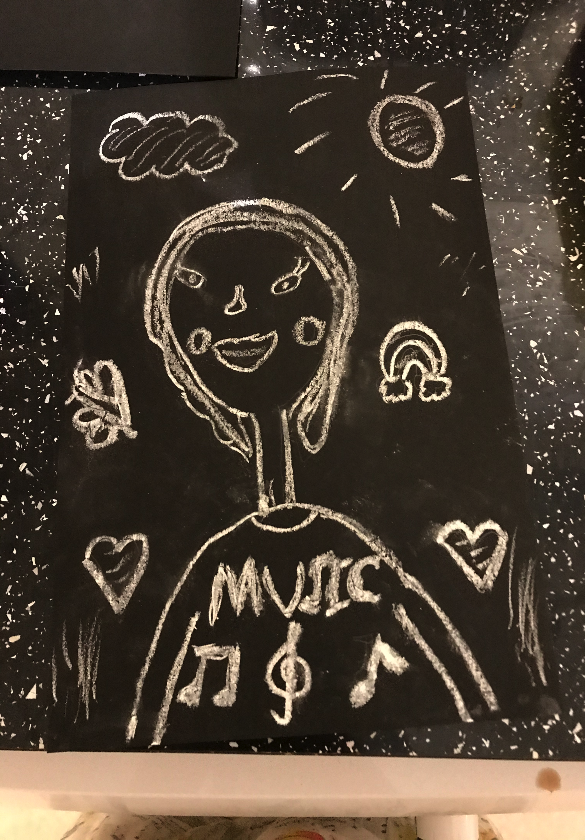 Landaviddy ClassWhat is Light?
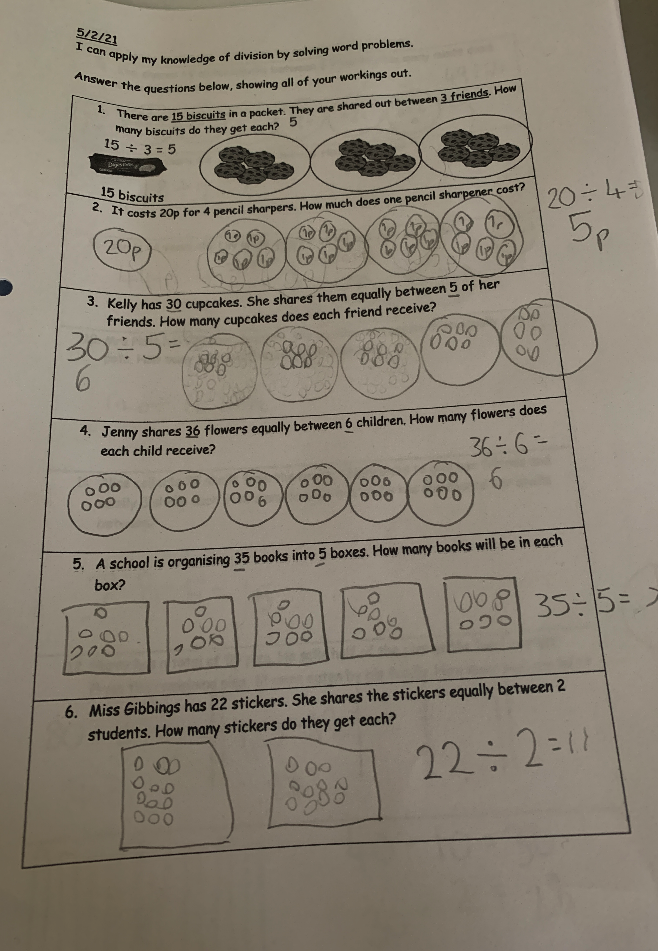 Landaviddy ClassDivision problem solving
Landaviddy ClassScreen free day pebble painting
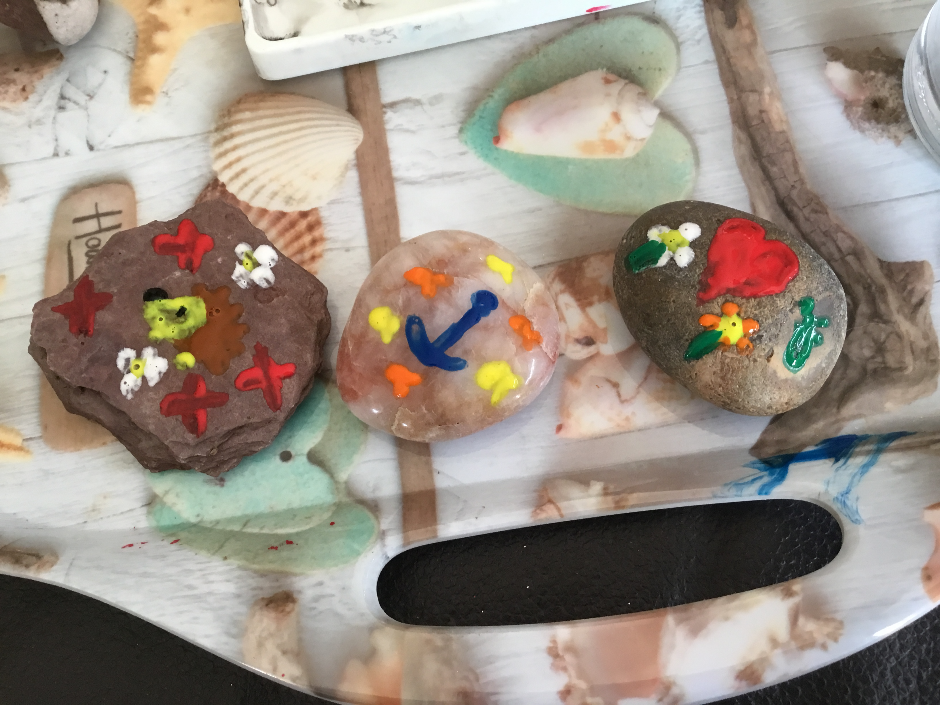 Talland ClassWhat is Infinity and Where is Beyond?
Talland ClassWhat is Infinity and Where is Beyond?
Talland ClassWhat is Infinity and Where is Beyond?
Talland ClassWhat is Infinity and Where is Beyond?
Talland ClassWhat is Infinity and Where is Beyond?
Talland ClassWhat is Infinity and Where is Beyond?
Talland ClassWhat is Infinity and Where is Beyond?
Talland ClassMastering the grid method
Talland ClassMy Space Log
Talland ClassScreen Free Day
Chaipel ClassWhat’s the Final Frontier?
Chaipel ClassWhat’s the Final Frontier?
Chaipel ClassWhat’s the Final Frontier?
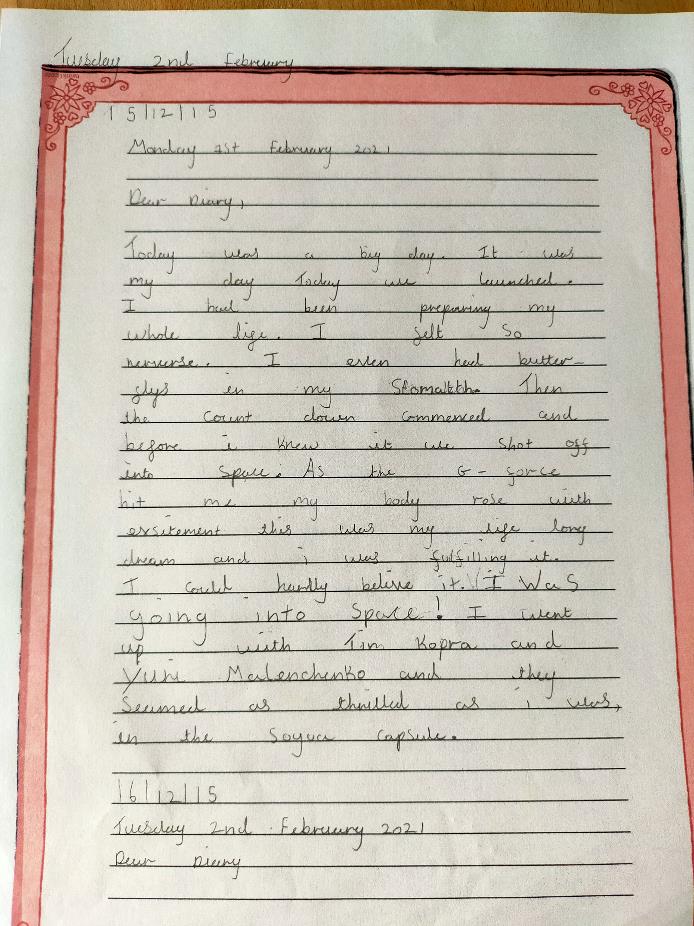 Chaipel ClassSpace Station Diary Entries
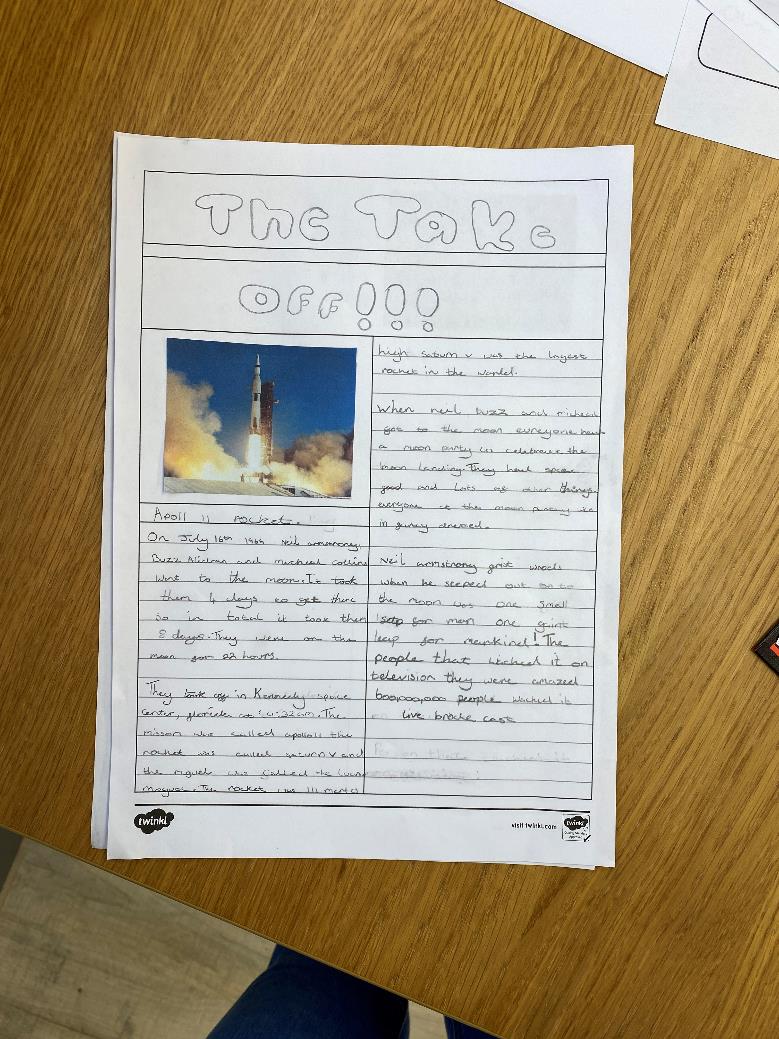 Chaipel ClassNewspaper Report
Chaipel ClassConquering Fractions
Chaipel ClassMeteor Science
Chaipel ClassLearning to Code(Thank you Mr Dourass)
Chaipel ClassLearning braille on our screen-free day
Well done everyone!